(with Yuxun Guo, Gabriel Santiago and Xiangdong Ji)
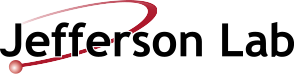 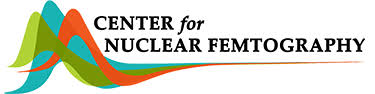 GPDs…
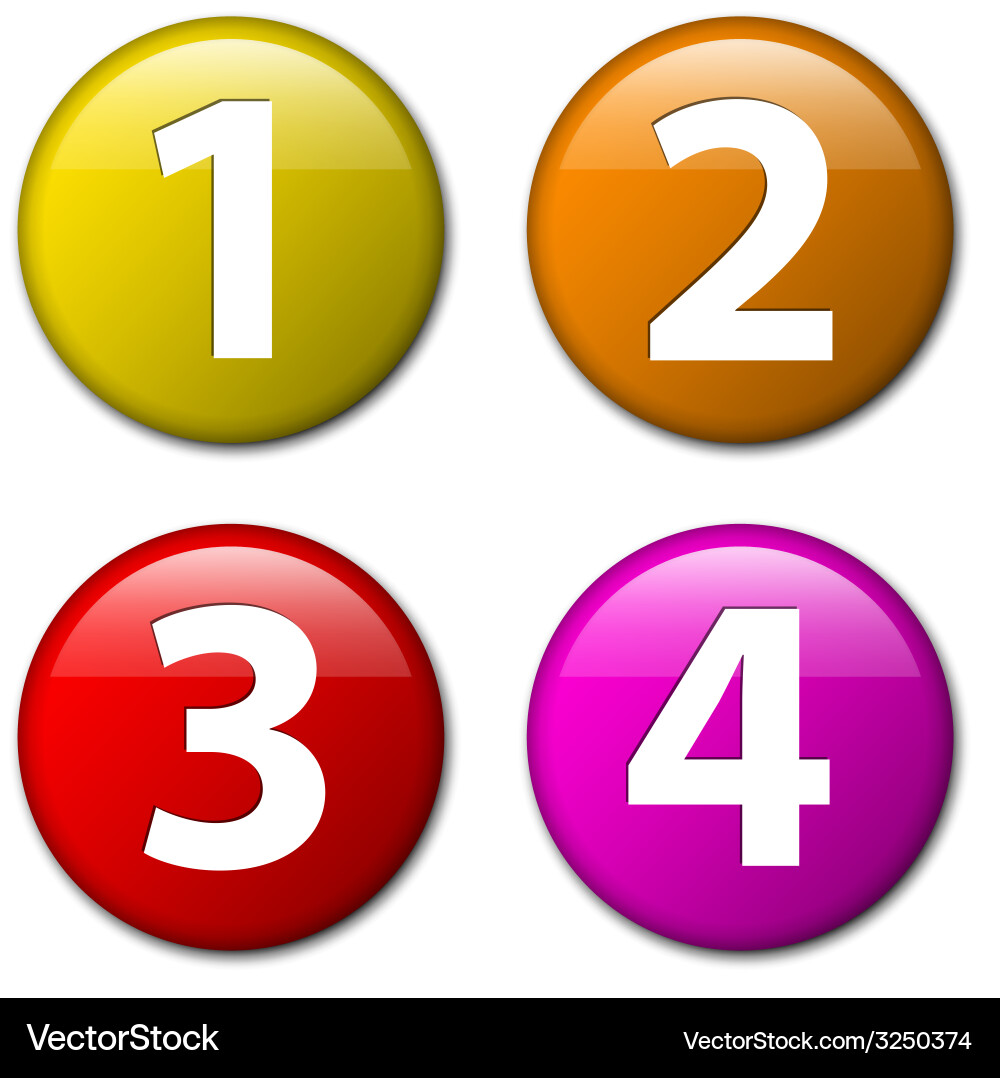 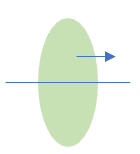 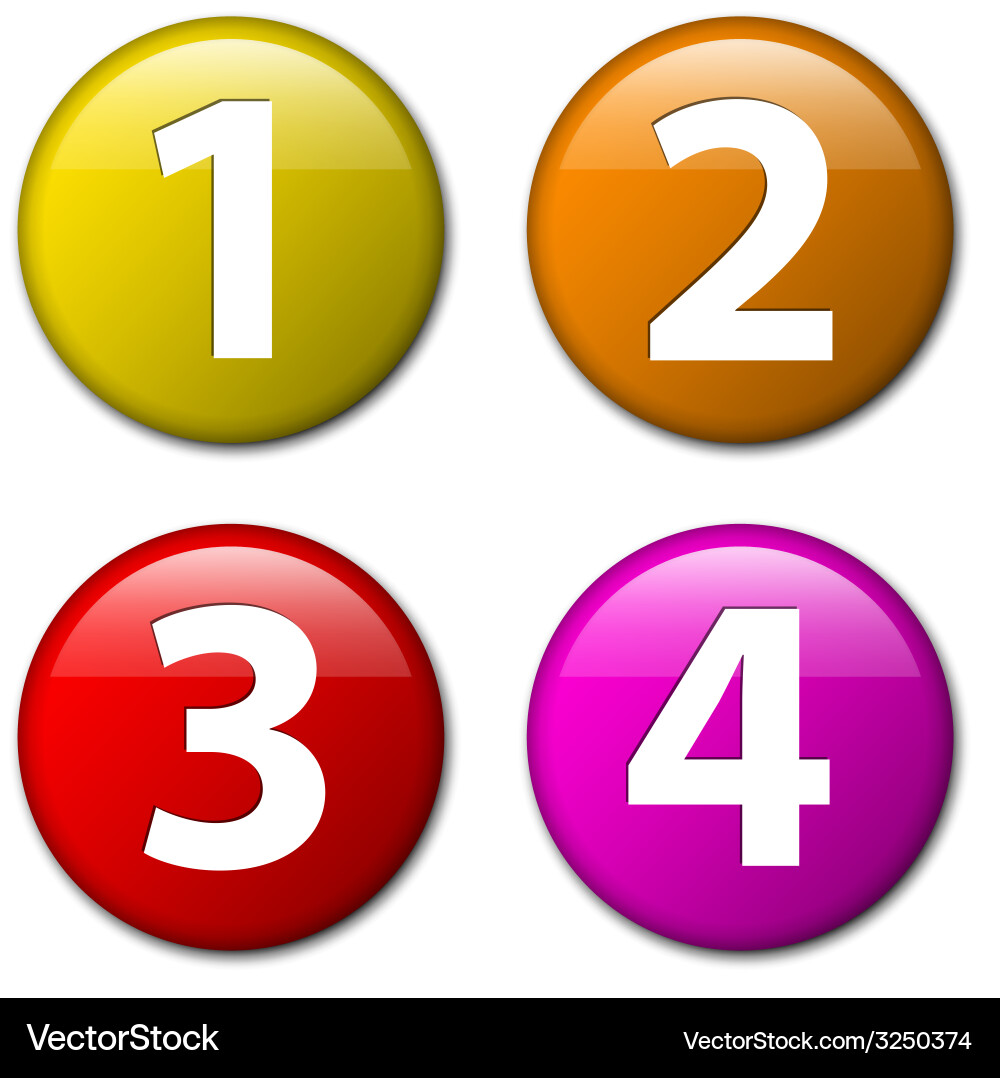 FFs(t)
PDFs(x)
Mass and energy distributions

Angular momentum distribution

Pressure distribution

Shear force distribution
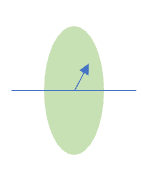 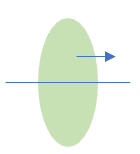 From GPDs we learned:
Impact parameter distributions


Charge and magnetization distributions:


Longitudinal momentum distribution:
Mass radius of the proton:
Pressure distribution of the proton
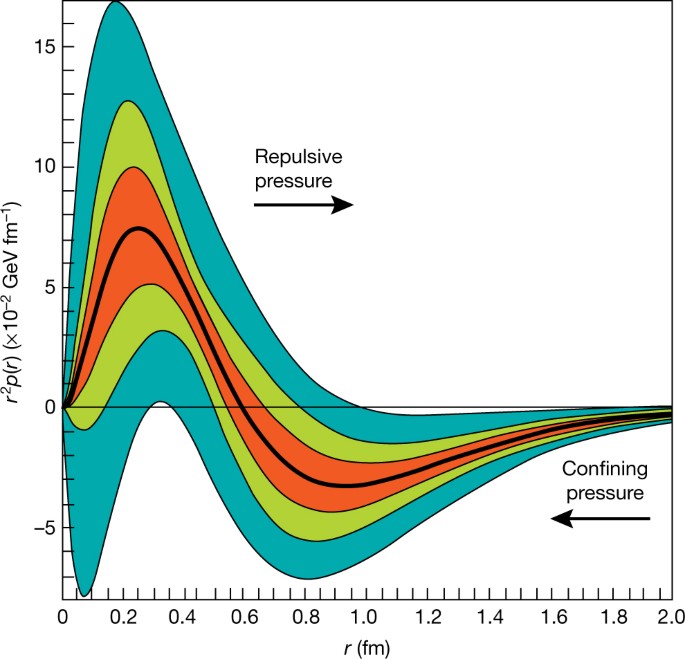 V. D. Burkert, L. Elouadrhiri 
& F. X. Girod 2018
https://doi.org/10.1038/s41586-018-0060-z
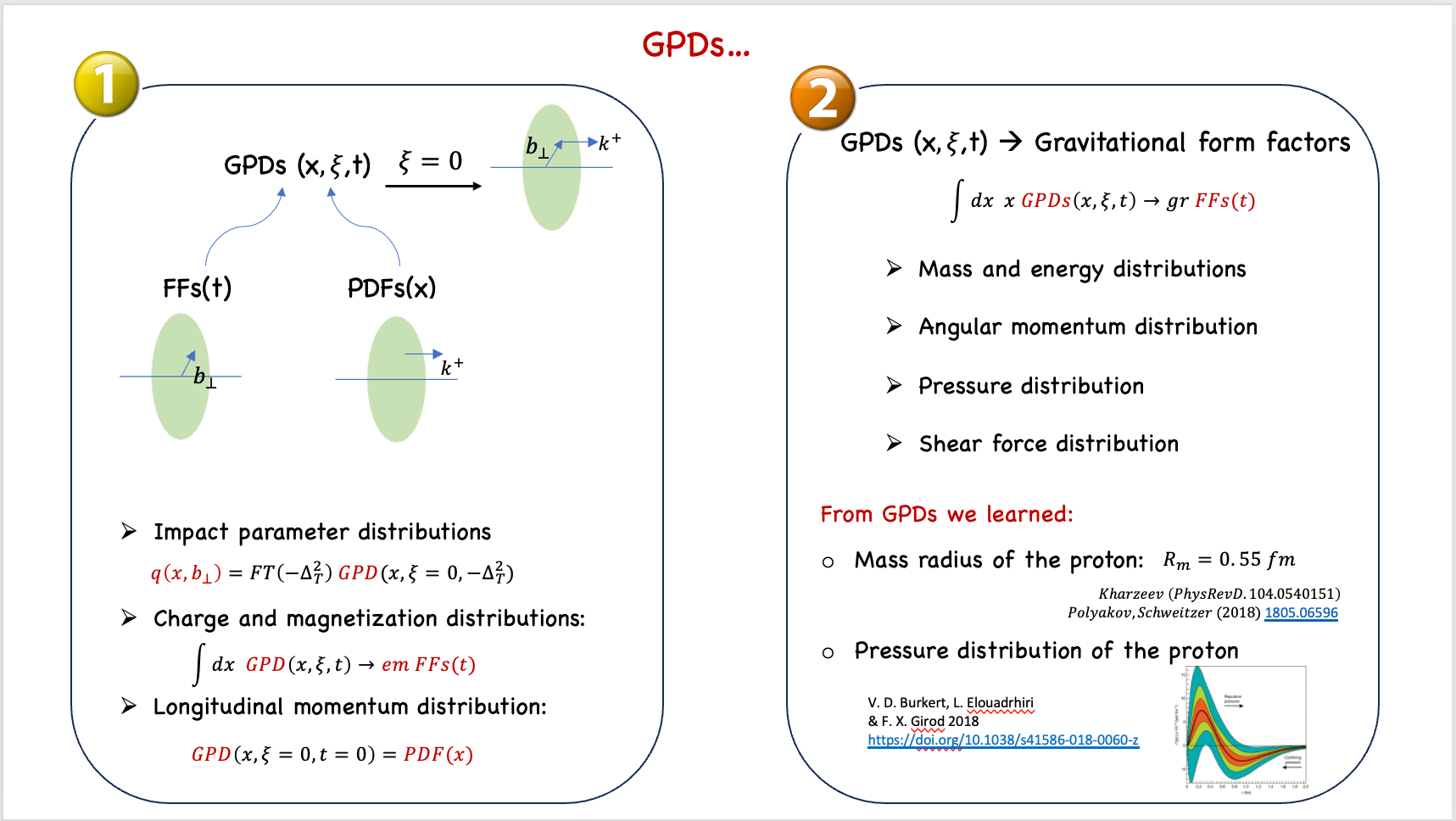 That much information comes at a cost!
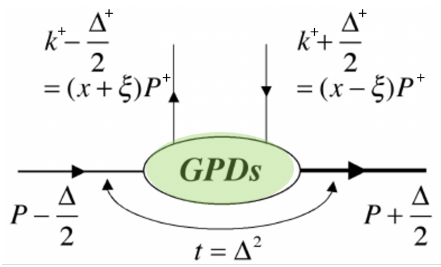 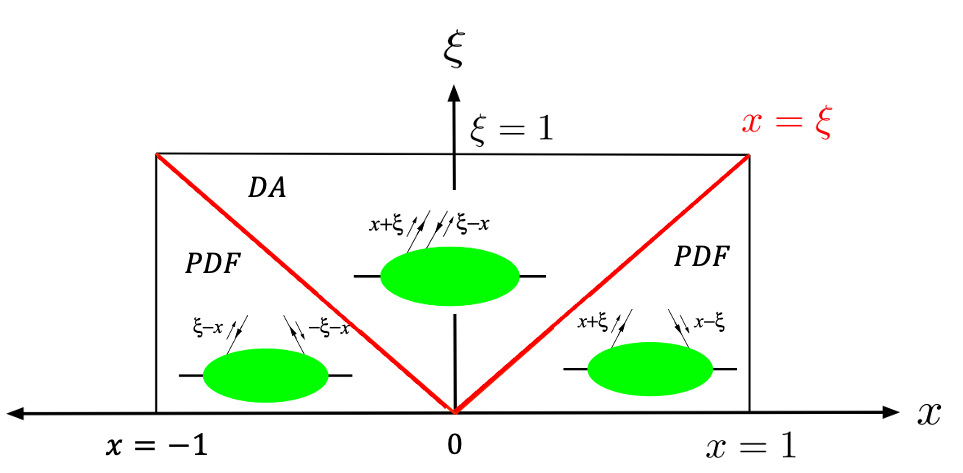 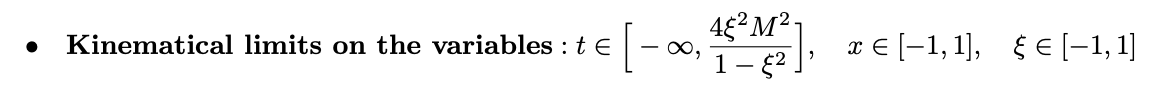 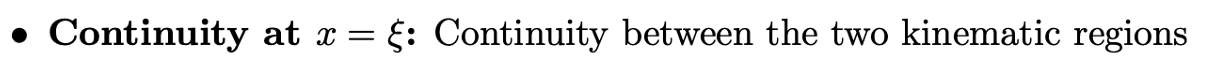 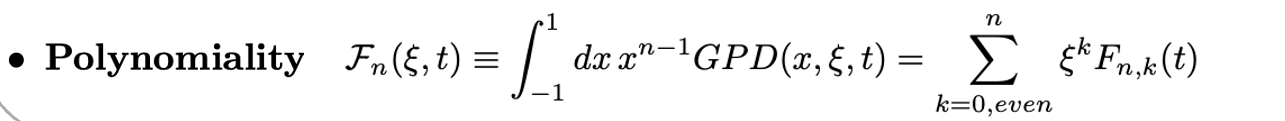 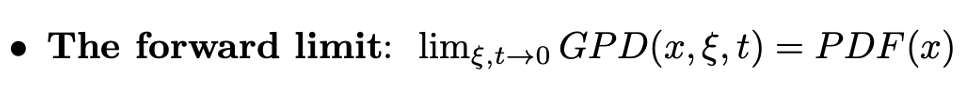 5
Lattice
Experiment+Lattice
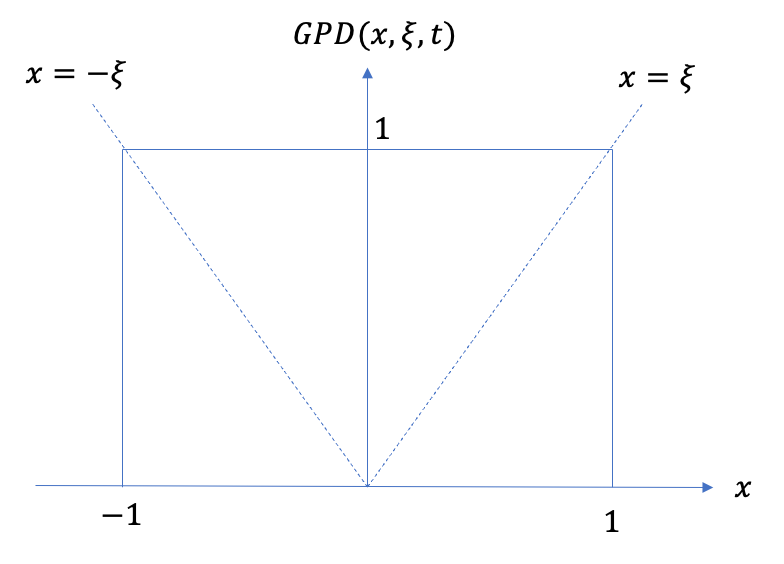 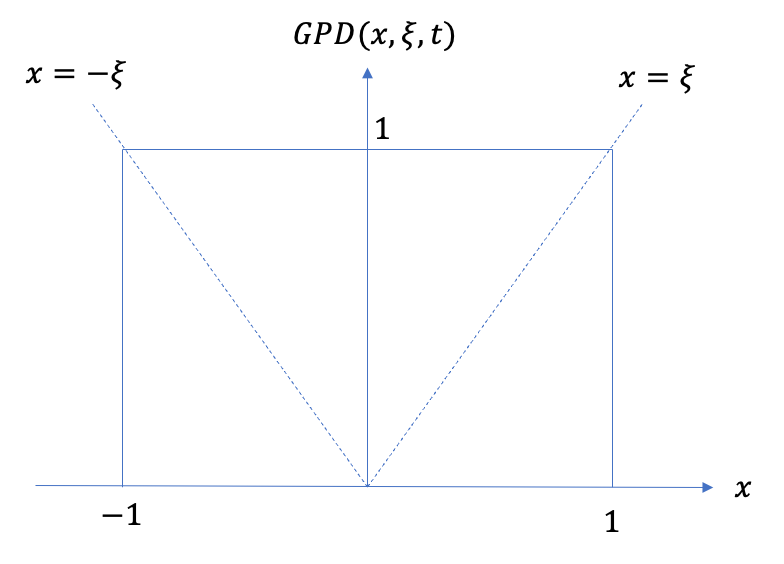 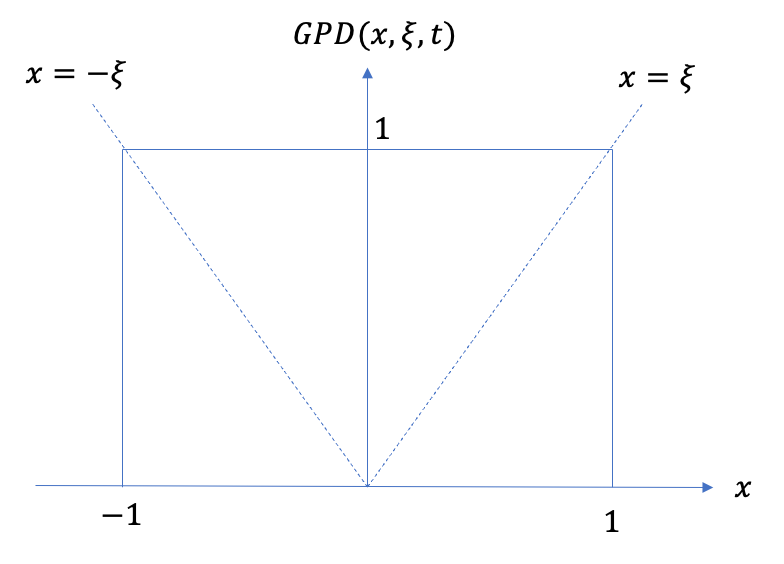 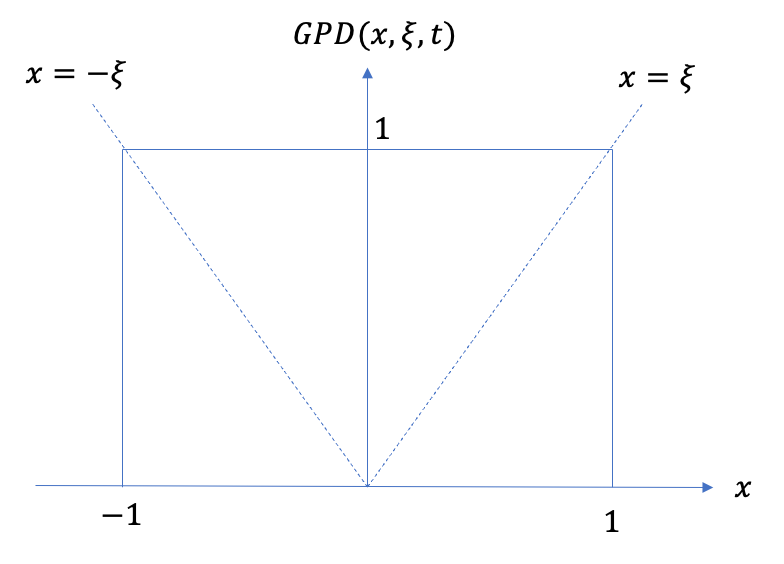 DVCS
DVMP
Experimental data and lattice calculations are complementary!
THE GUMP PROJECT
Lattice
Experiment+Lattice
Experiment
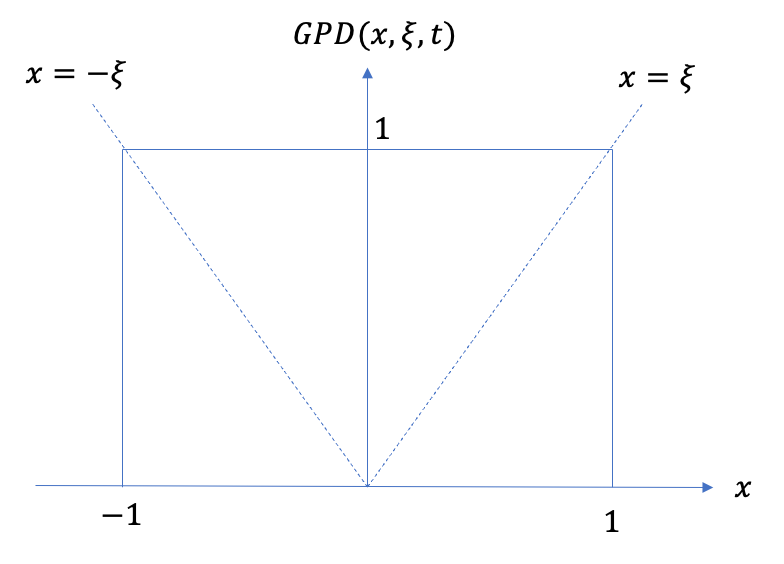 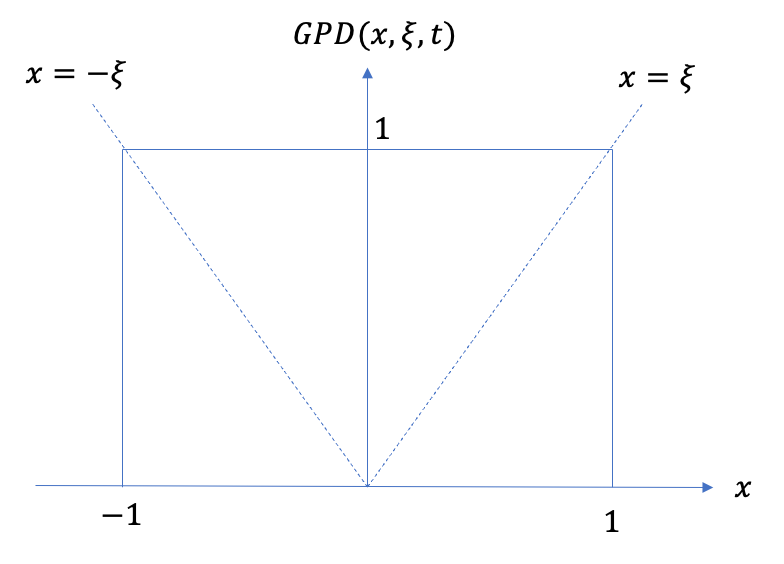 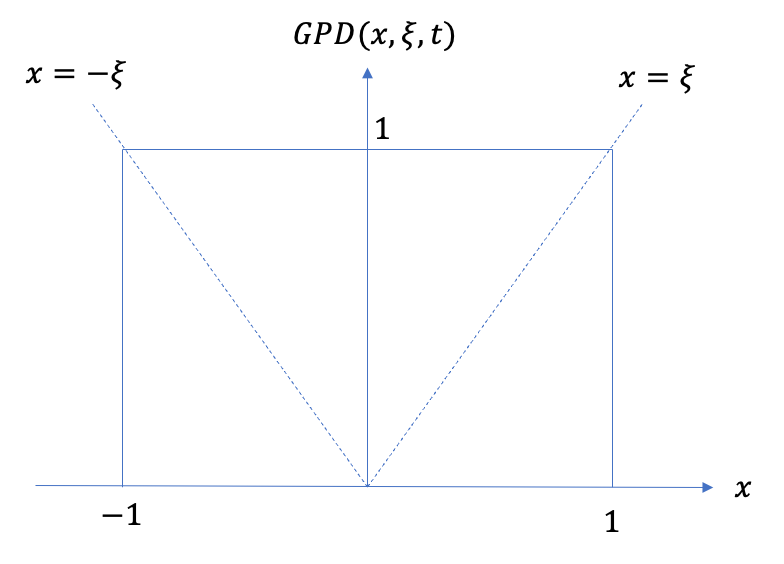 PDFs
Experimental data and lattice calculations are complementary!
THE GUMP PROJECT
Lattice
Experiment+Lattice
Experiment
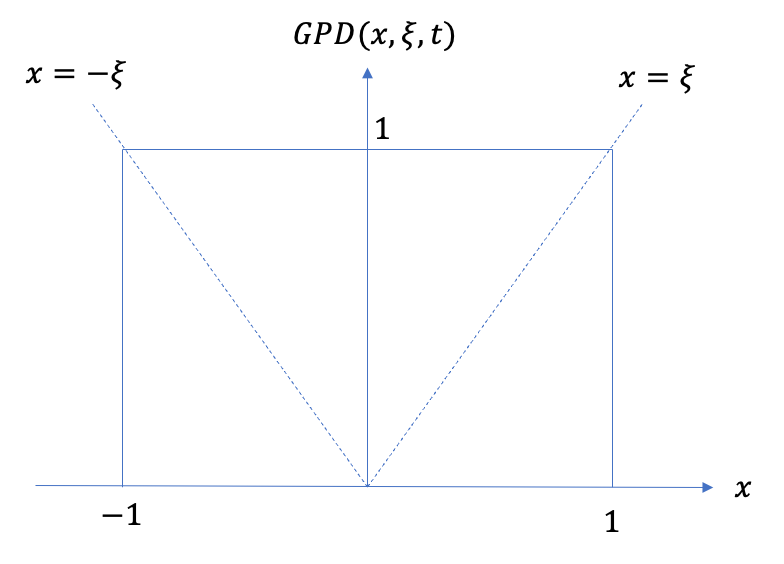 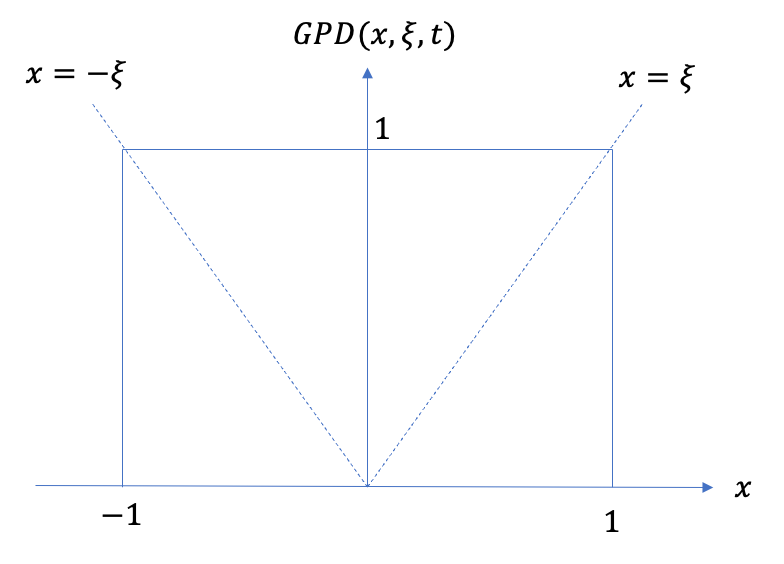 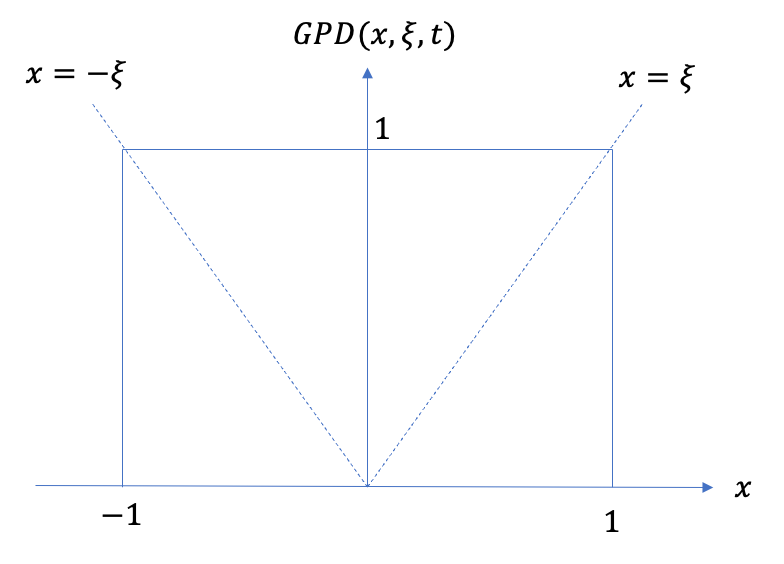 DVCS
DVMP
PDFs
Experimental data and lattice calculations are complementary!
THE GUMP PROJECT
Lattice
Experiment+Lattice
Experiment
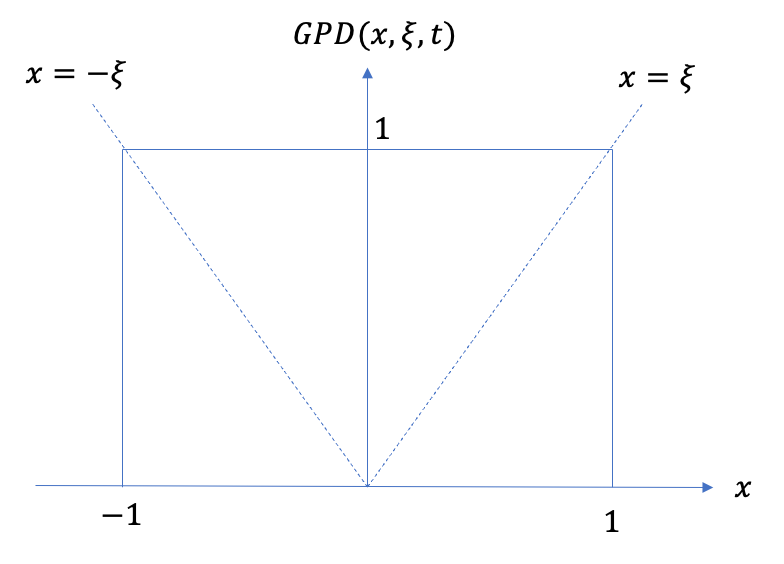 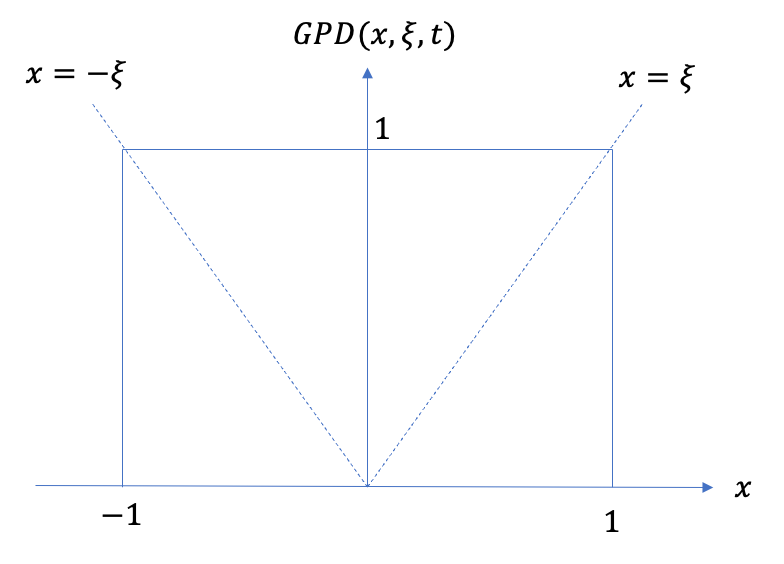 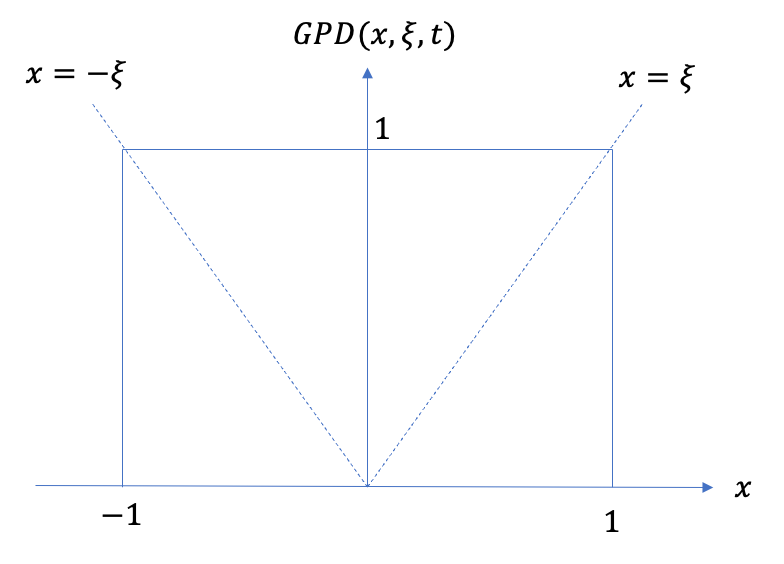 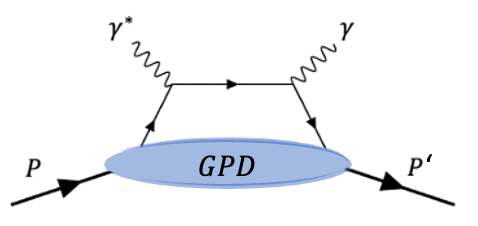 DVCS
DVMP
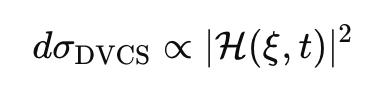 PDFs
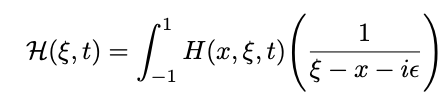 Experimental data and lattice calculations are complementary!
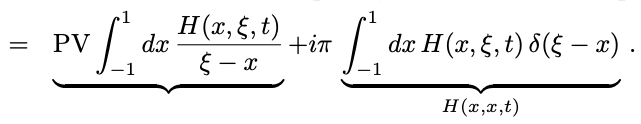 THE GUMP PROJECT
Lattice
Experiment+Lattice
Experiment
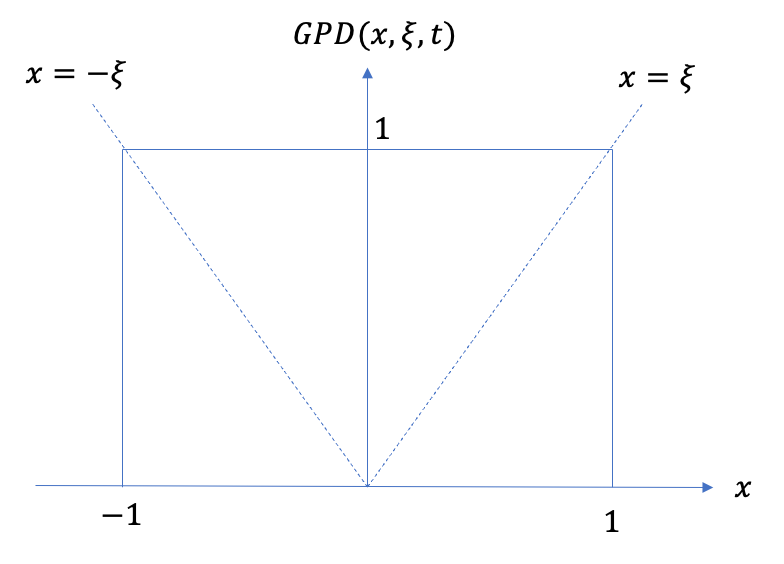 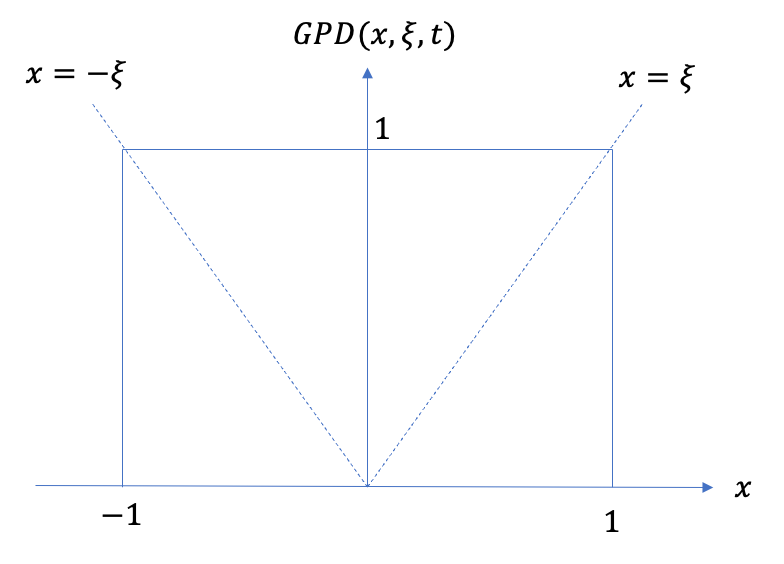 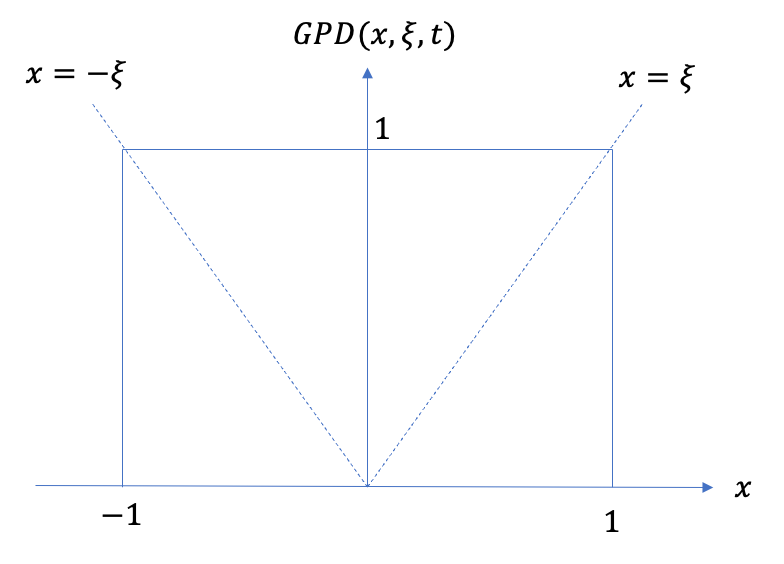 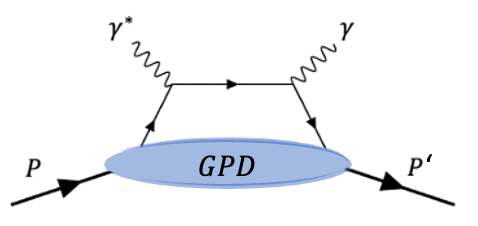 DVCS
DVMP
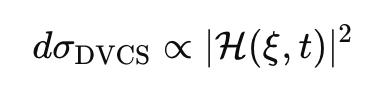 PDFs
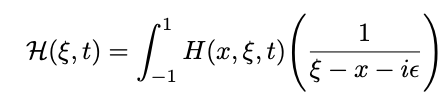 Experimental data and lattice calculations are complementary!
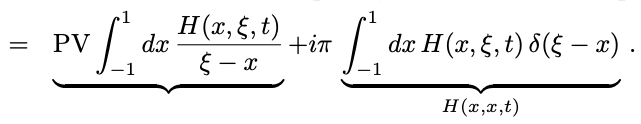 THE GUMP PROJECT
Lattice
Experiment+Lattice
Experiment
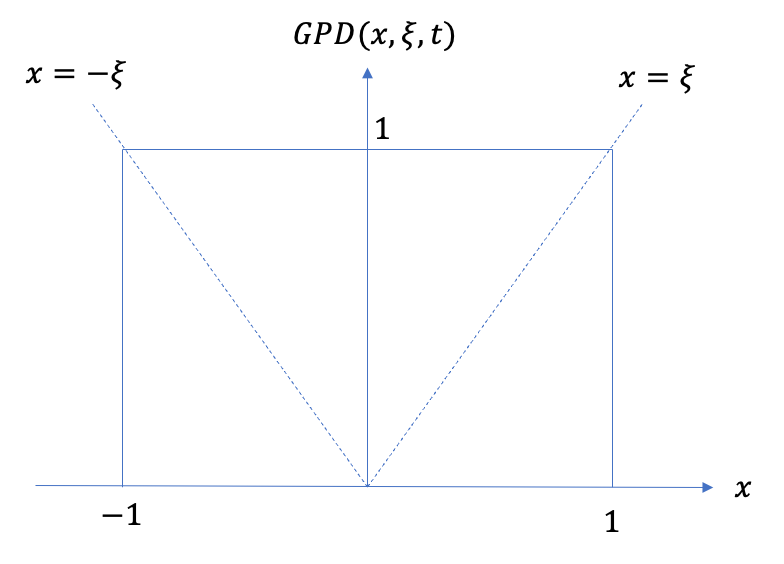 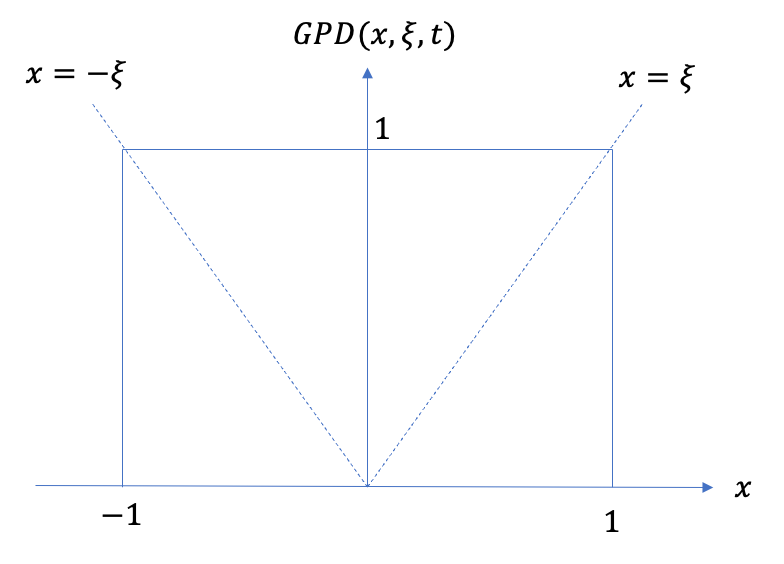 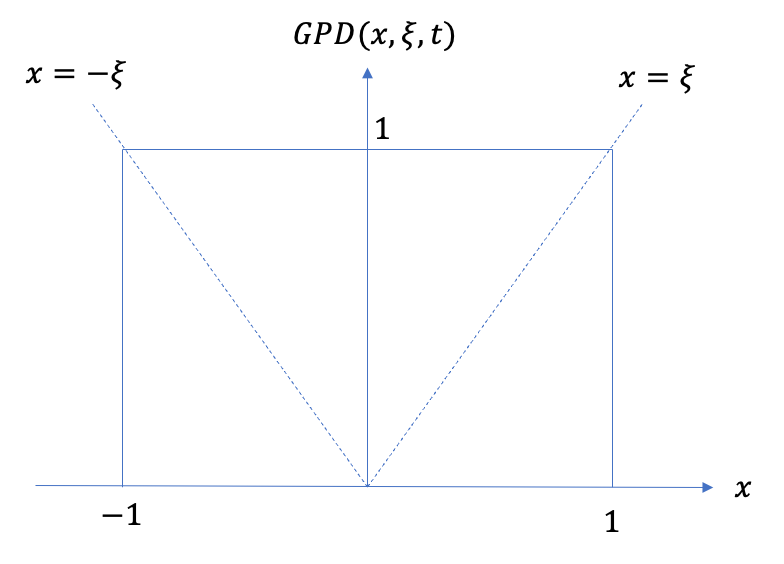 DVCS
DVMP
PDFs
Experimental data and lattice calculations are complementary!
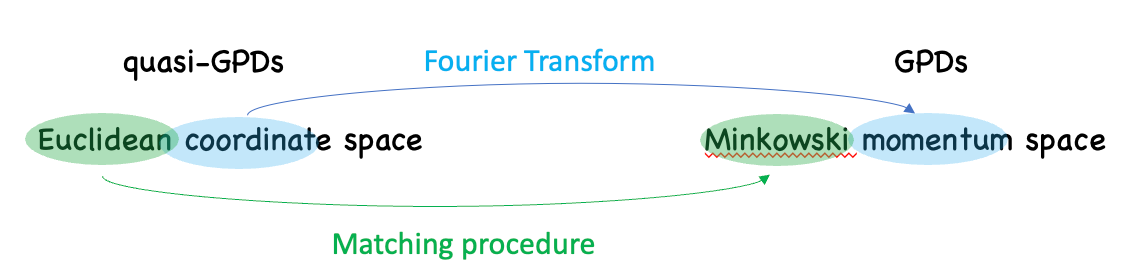 THE GUMP PROJECT
Lattice
Experiment+Lattice
Experiment
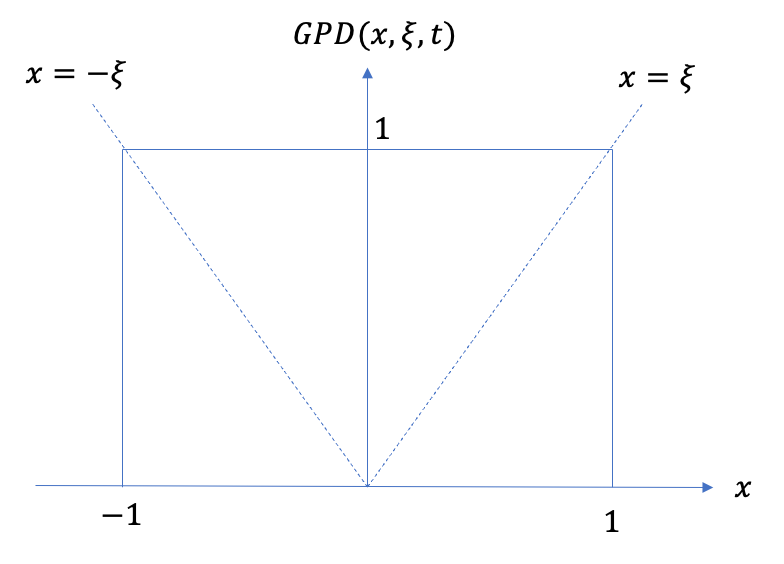 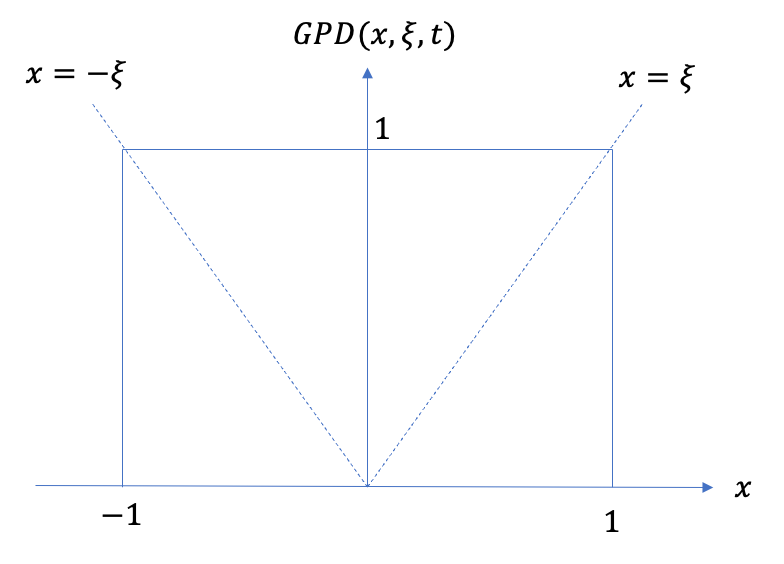 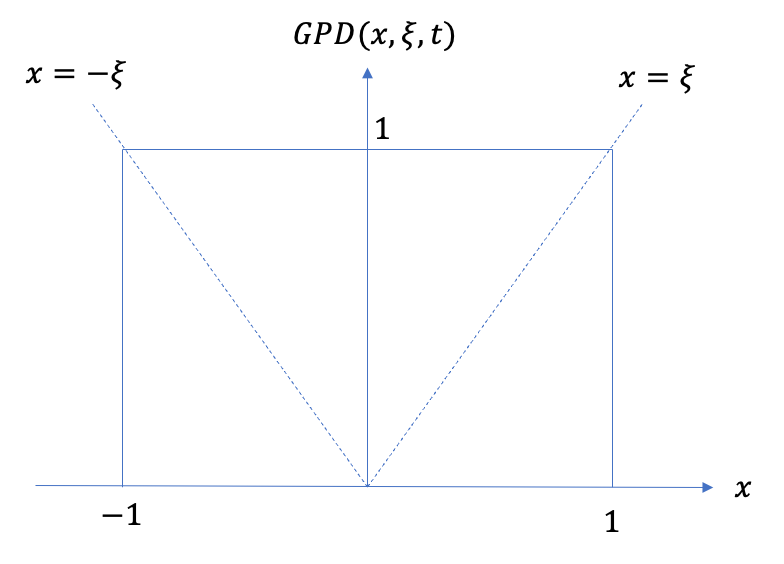 DVCS
DVMP
PDFs
Experimental data and lattice calculations are complementary!
Combining all the possible constraints on GPDs, including both experimental and lattice calculations and parametrizing the t dependence of the conformal moments of valence  and sea distributions
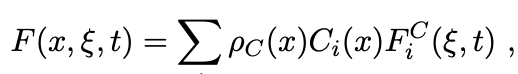 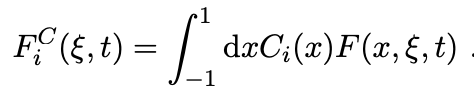 13
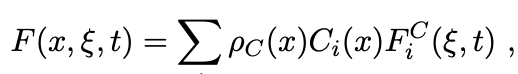 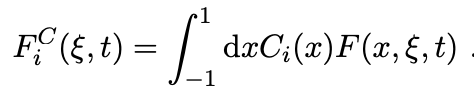 14
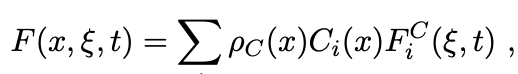 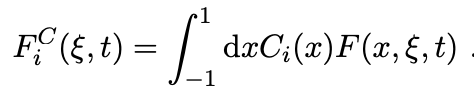 15
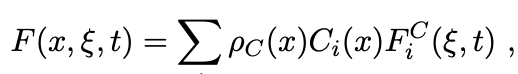 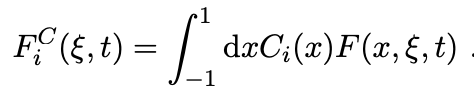 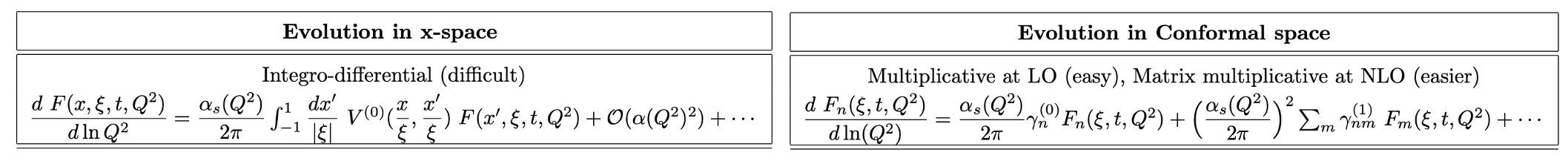 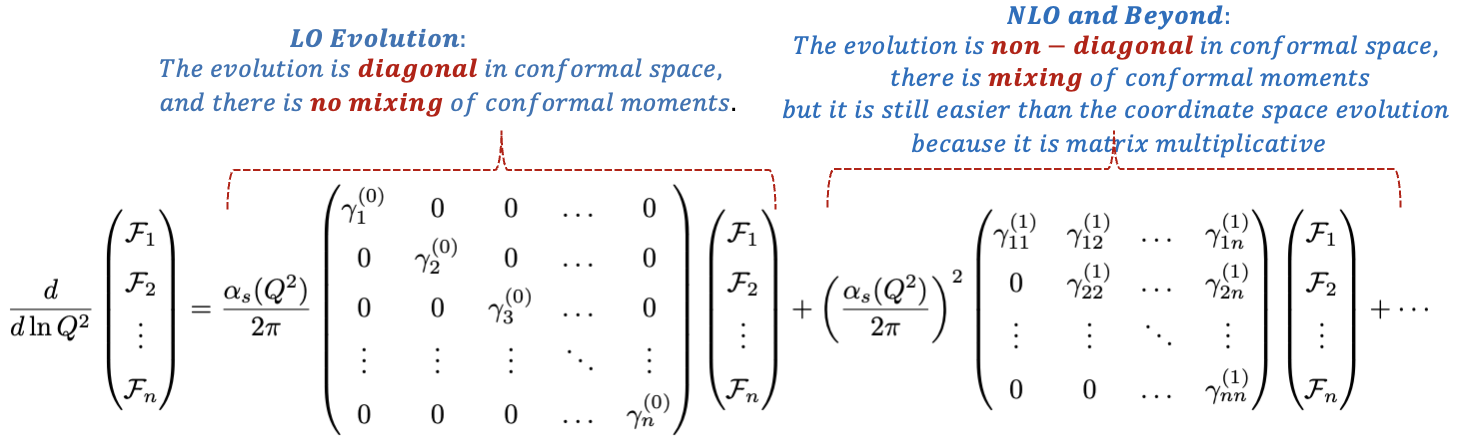 16
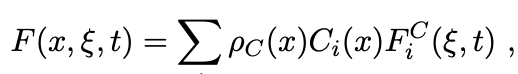 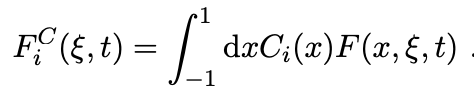 17
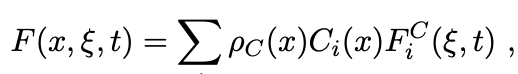 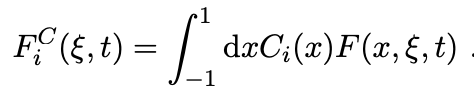 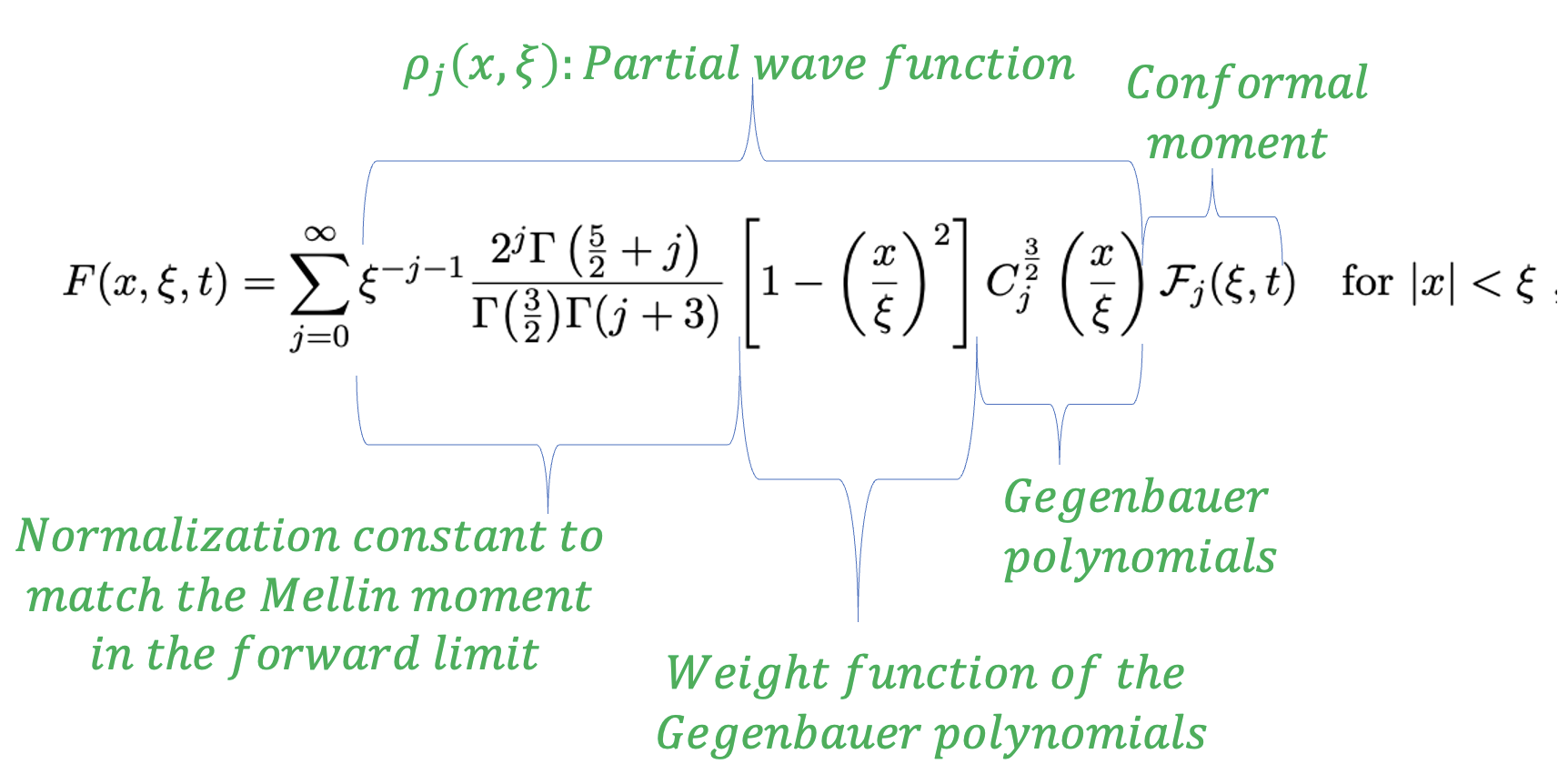 18
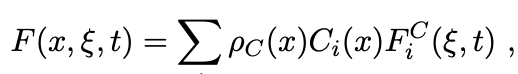 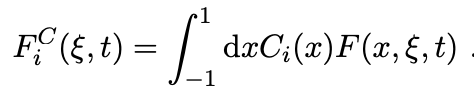 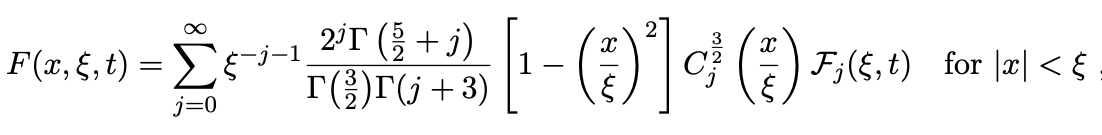 -1
19
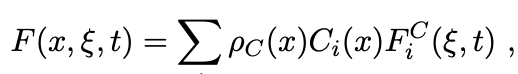 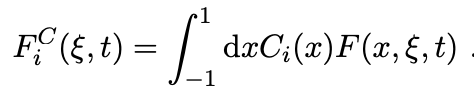 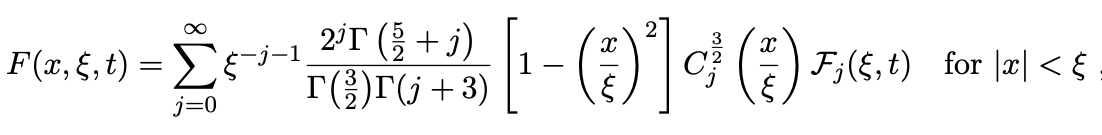 -1
20
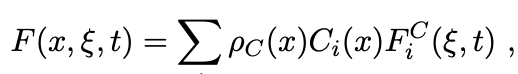 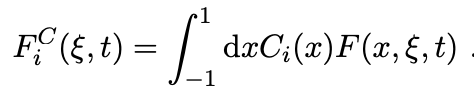 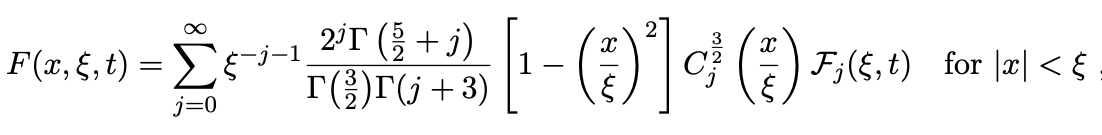 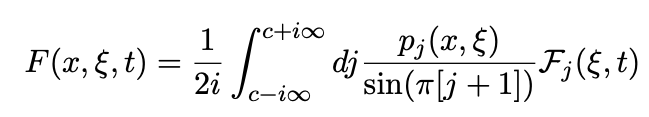 21
Muller and Schafer hep-ph/0509204 (2005)
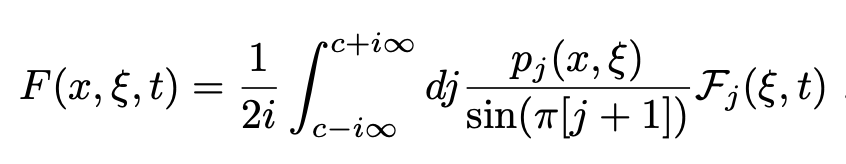 22
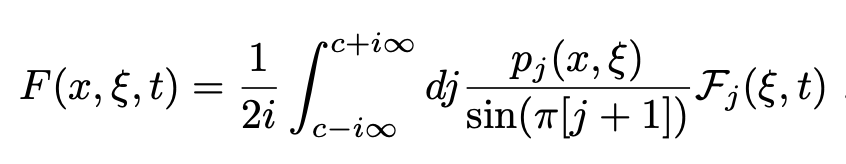 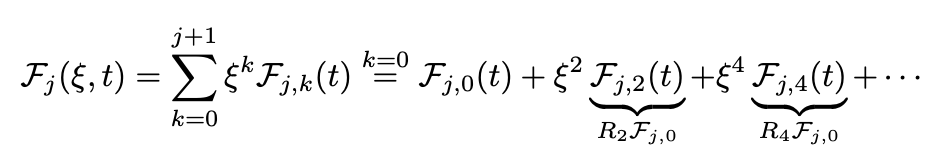 23
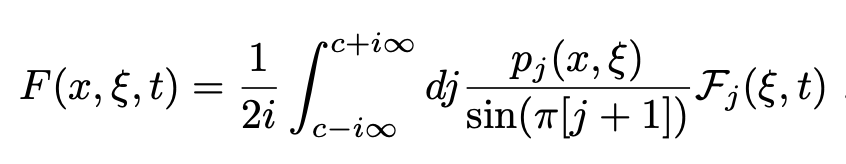 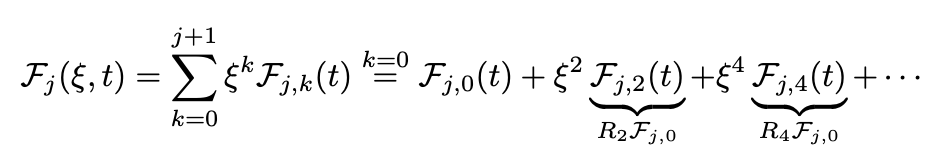 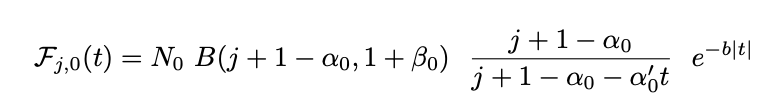 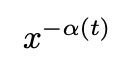 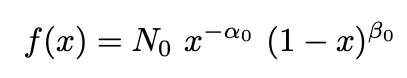 24
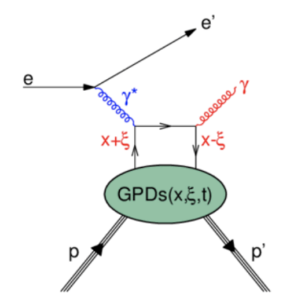 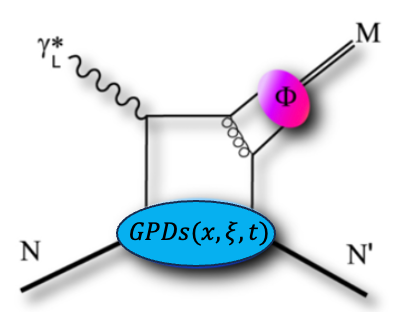 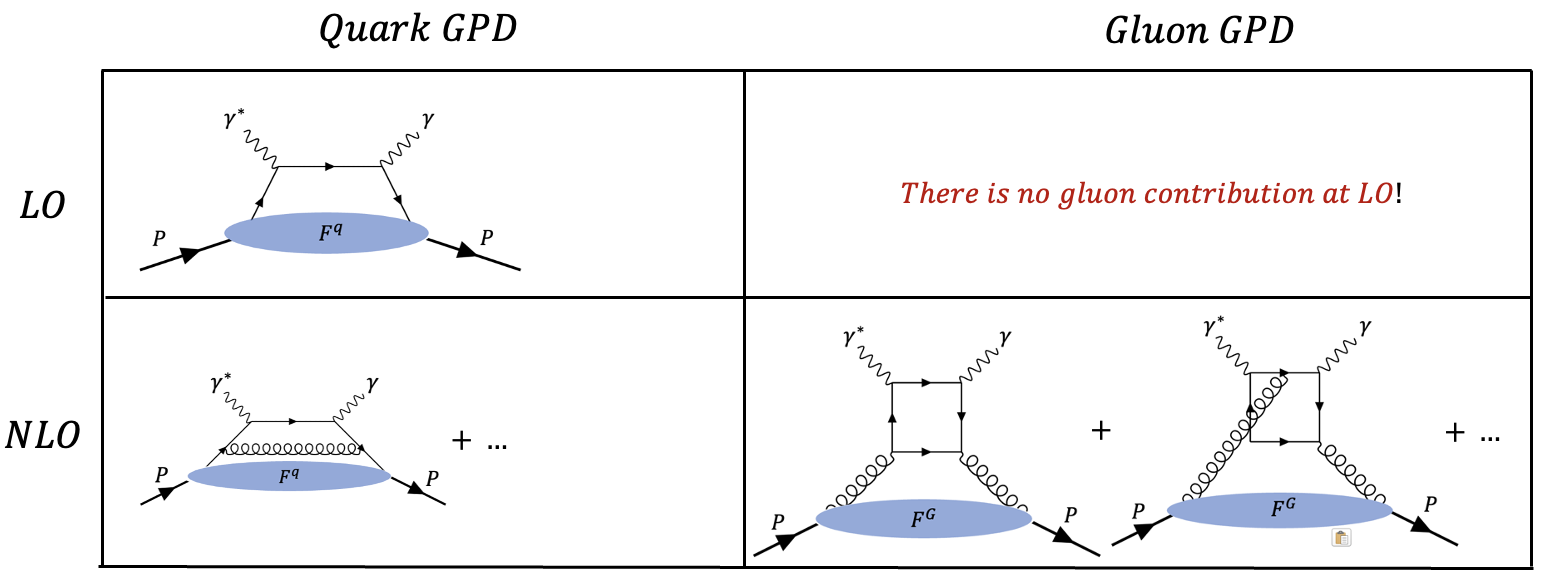 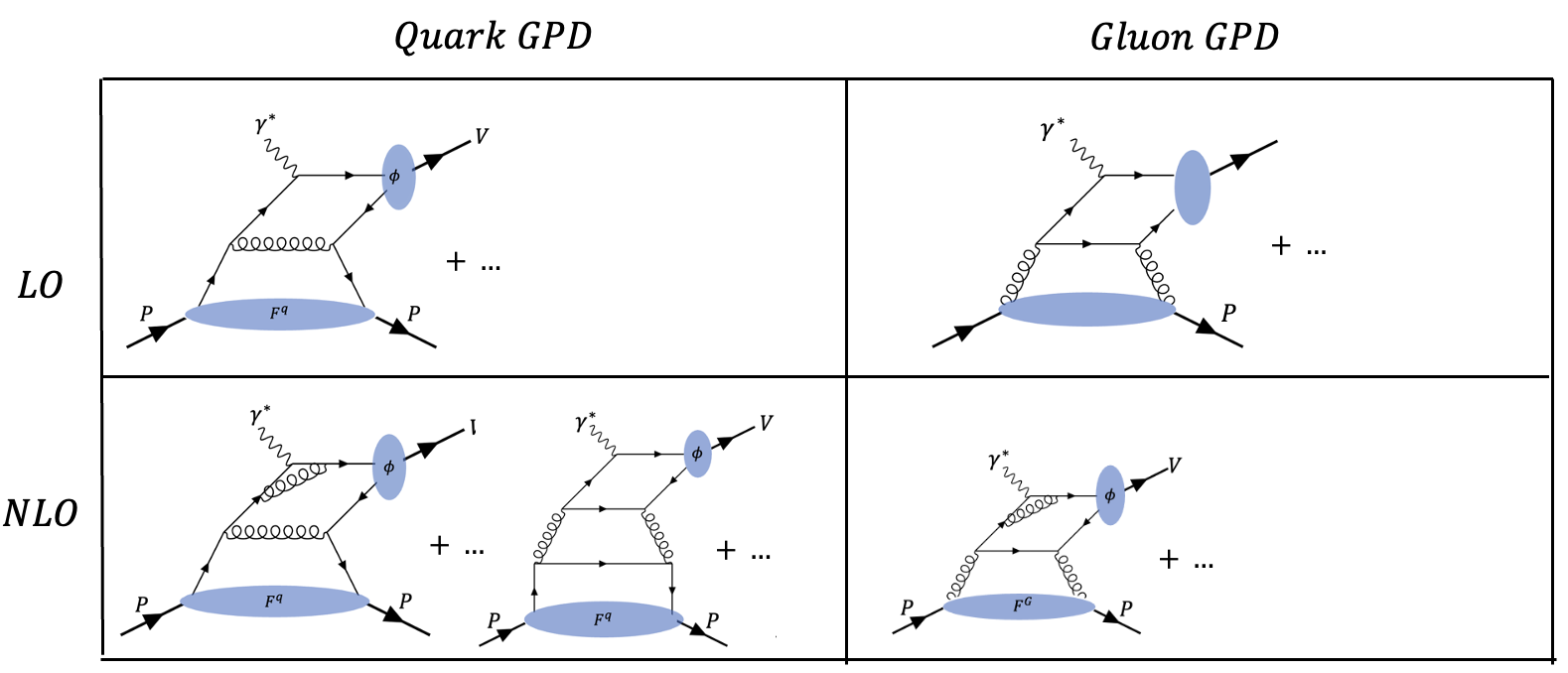 25
Fit with the longitudinal cross section
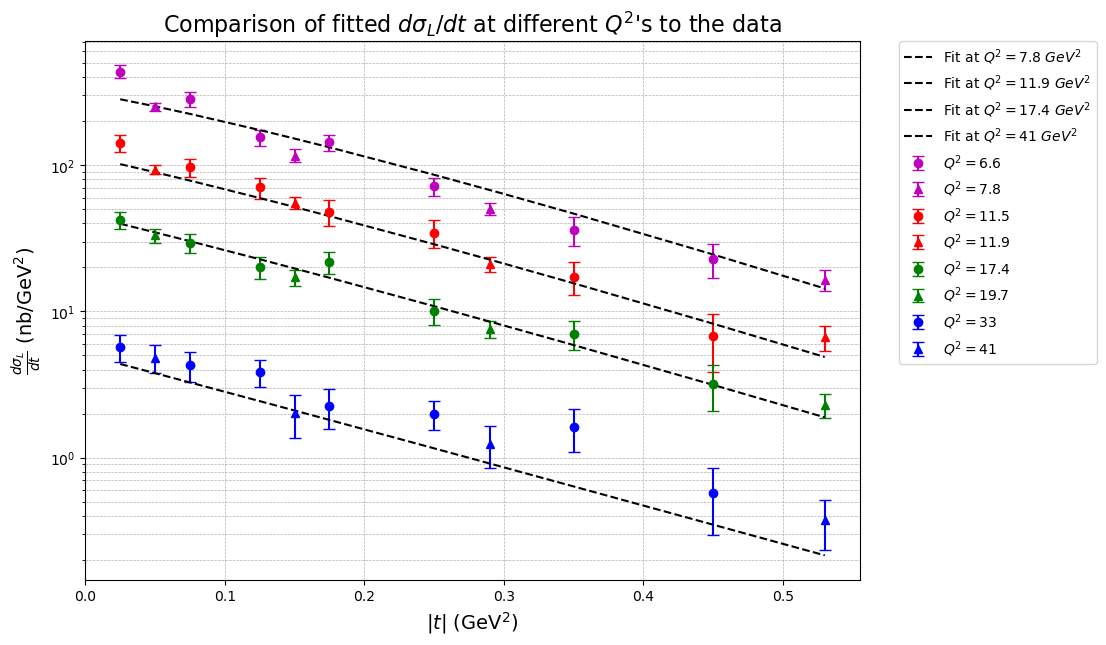 We are making an L\T separation of the differential cross section
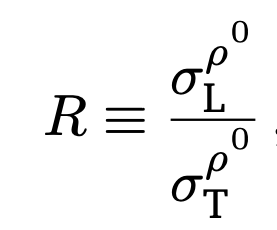 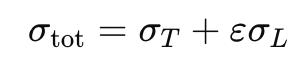 The Real and Imaginary parts of the transition form factor at NLO
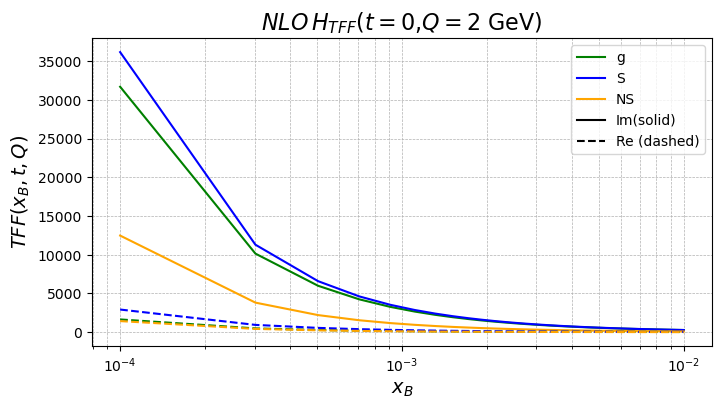 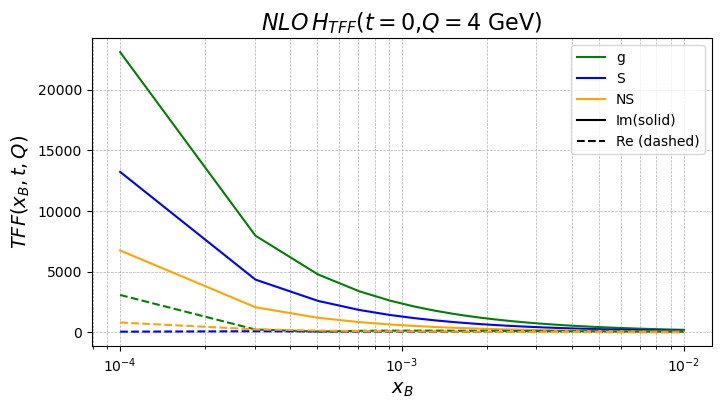 perturbative
(LO+NLO…)
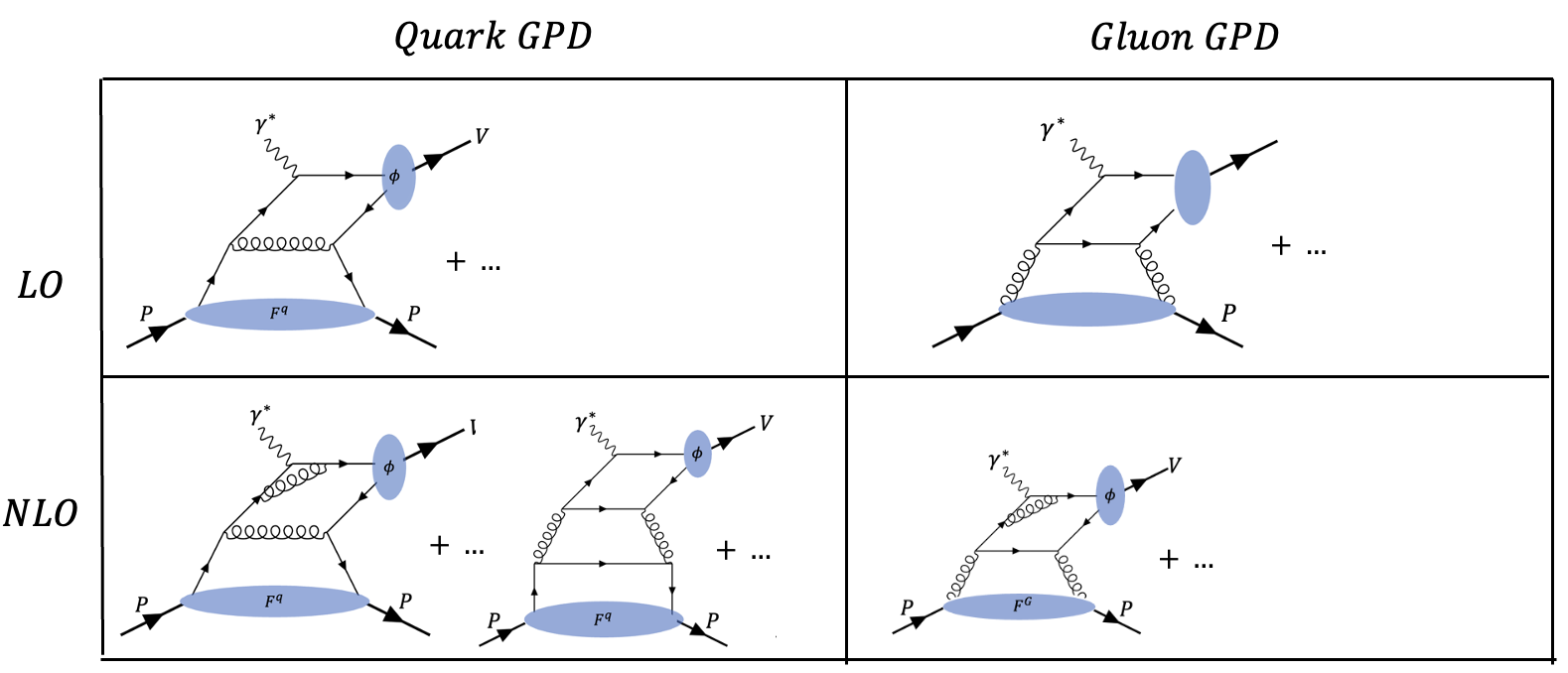 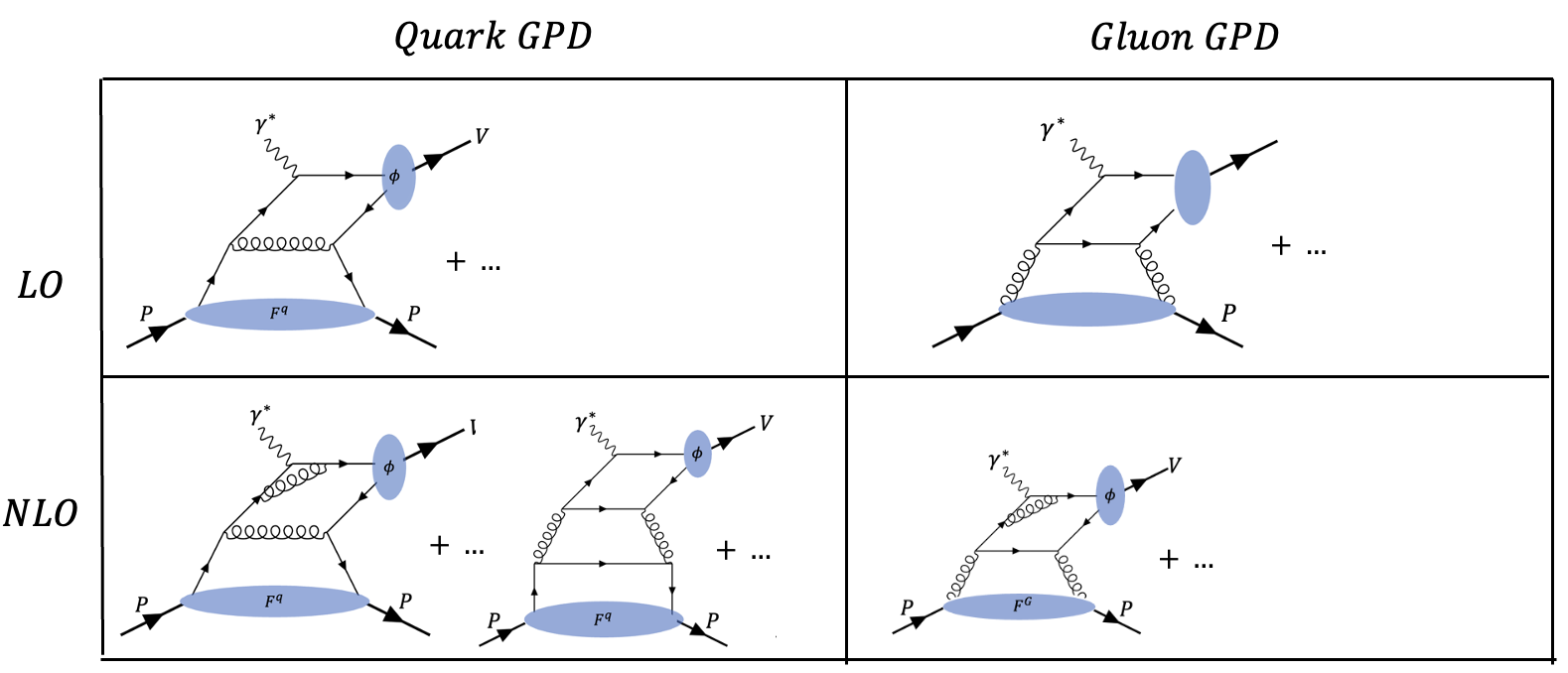 At LO, real part is negligibly small:
perturbative
perturbative
(LO+NLO+…)
(LO+NLO+…)
This is also the case at NLO
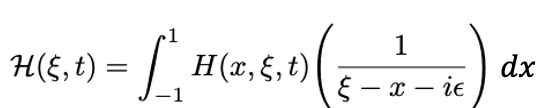 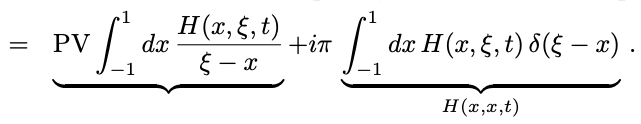 Imaginary part of the transition form factor at LO and NLO
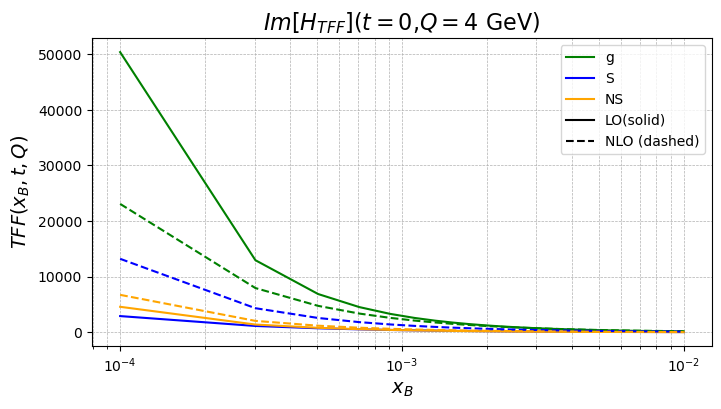 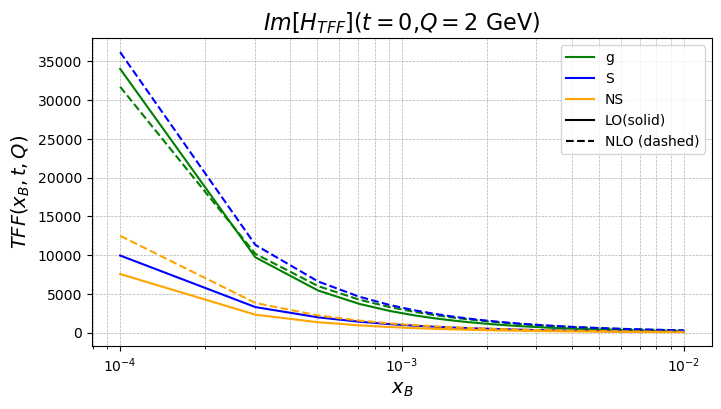 Significant contribution from NLO!
THE GUMP PROJECT
The real part of the TFFs are negligible also at NLO
Significant contributions from NLO to the imaginary part of the TFFs
Global analysis combining DVCS and DVMP + lattice data
Improving the gluon parametrization
Full error and uncertainty analysis
Adding in strange quarks and the data that is sensitive to them
.
.
THANK YOU!
29
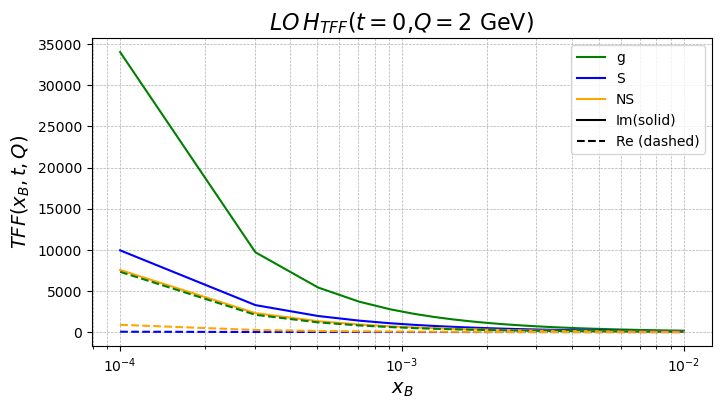 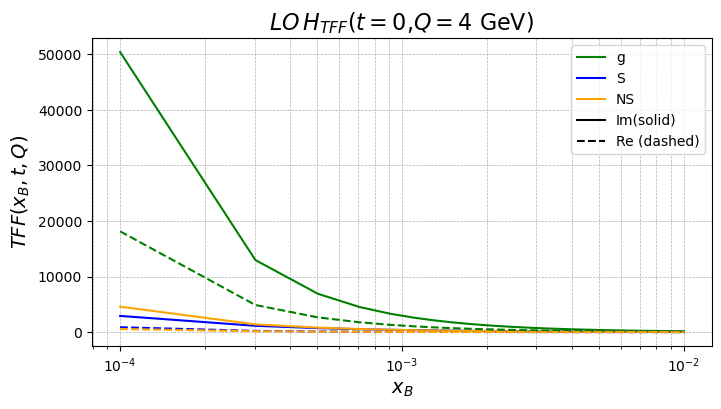 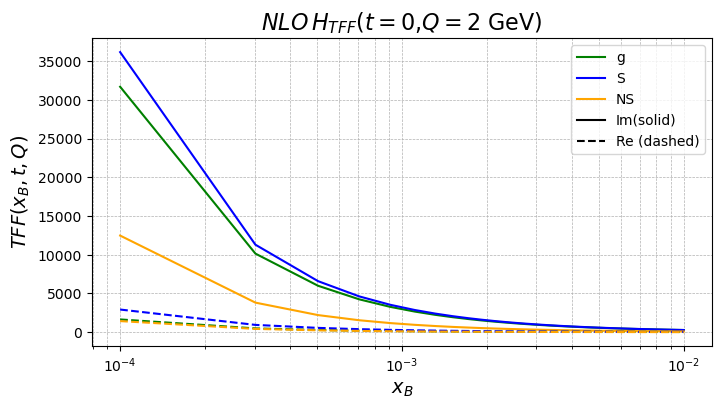 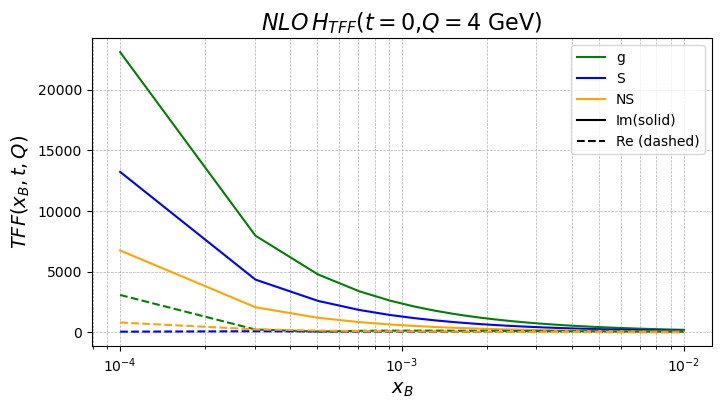